关心学生心理健康
家长会
丽华三小     四（6）班
前言
相关数据显示，
溺水是世界各地非故意伤害死亡的第三大原因，
也是儿童和青年十大主要死因之一。
溺水
伤害
我国卫生部门曾有过统计，全国每年约有5.7万人死于溺水，
每年儿童溺水死亡人数占总溺水死亡人数的56.04%，
其中每年14岁以下的少年儿童因溺水而死亡者达1.6万人之多，
占青少年非正常死亡人数的第一位，超过了交通事故。
非故意伤害
01
会议背景与目的
目  
录
02
学生心理健康问题
CONTENTS
03
学校措施
家庭作用
04
01
PART ONE
会议背景与目的
当前学生心理健康状况
学习压力大
人际关系紧张
网络依赖严重
数据摘录于平安家园公众号
家长会重要性与意义
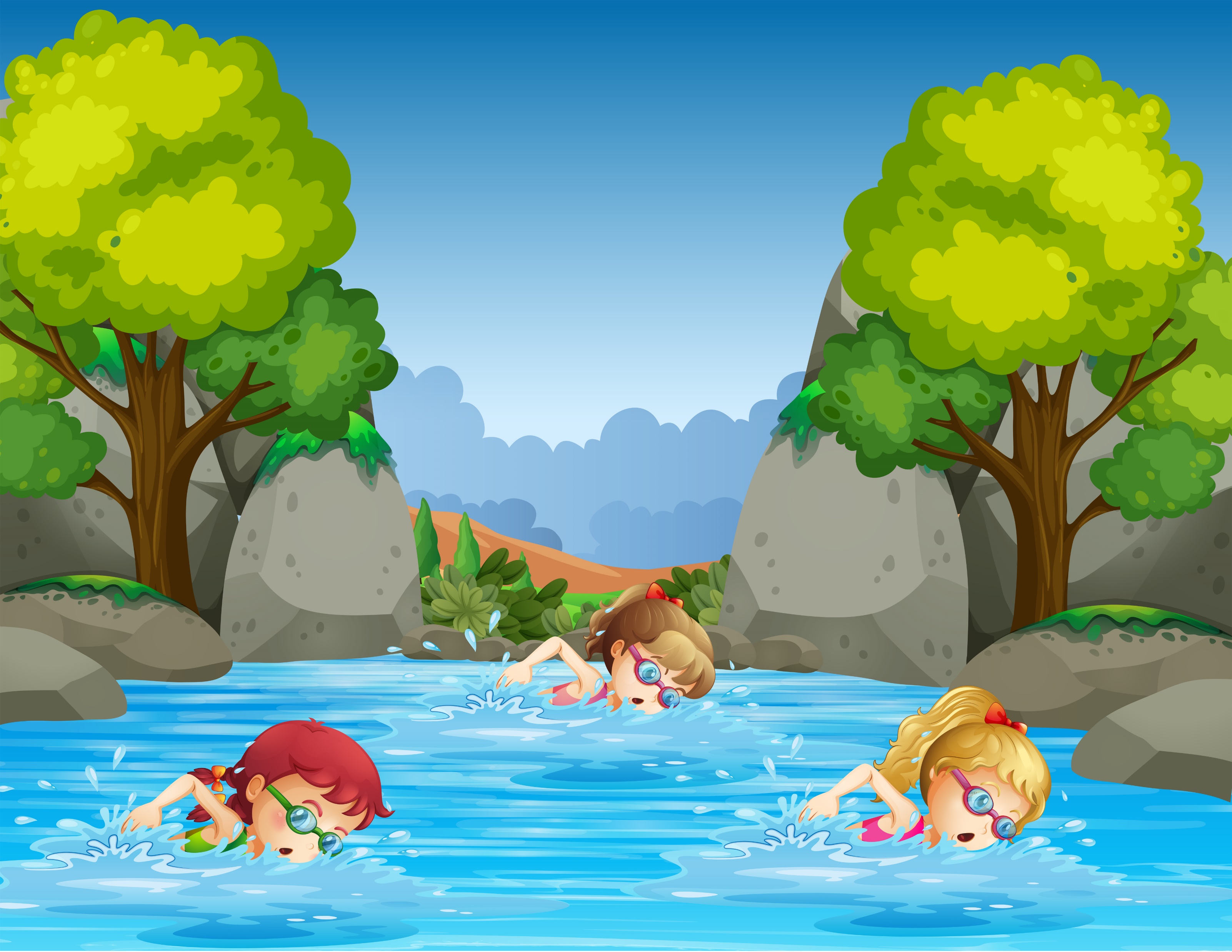 1.加强家校沟通：
家长会是学校与家庭之间是重要沟通桥梁，
能够让家长更加了解孩子在校学习和生活情况

2.关注学生心理健康：
通过家长会学校与家长可以共同关注学生心理健康状况，
及时发现和解决问题

3.促进学生全面发展：
家长会的举办有助于学校和家庭形成合力，共同为学生全面发展
提供保障
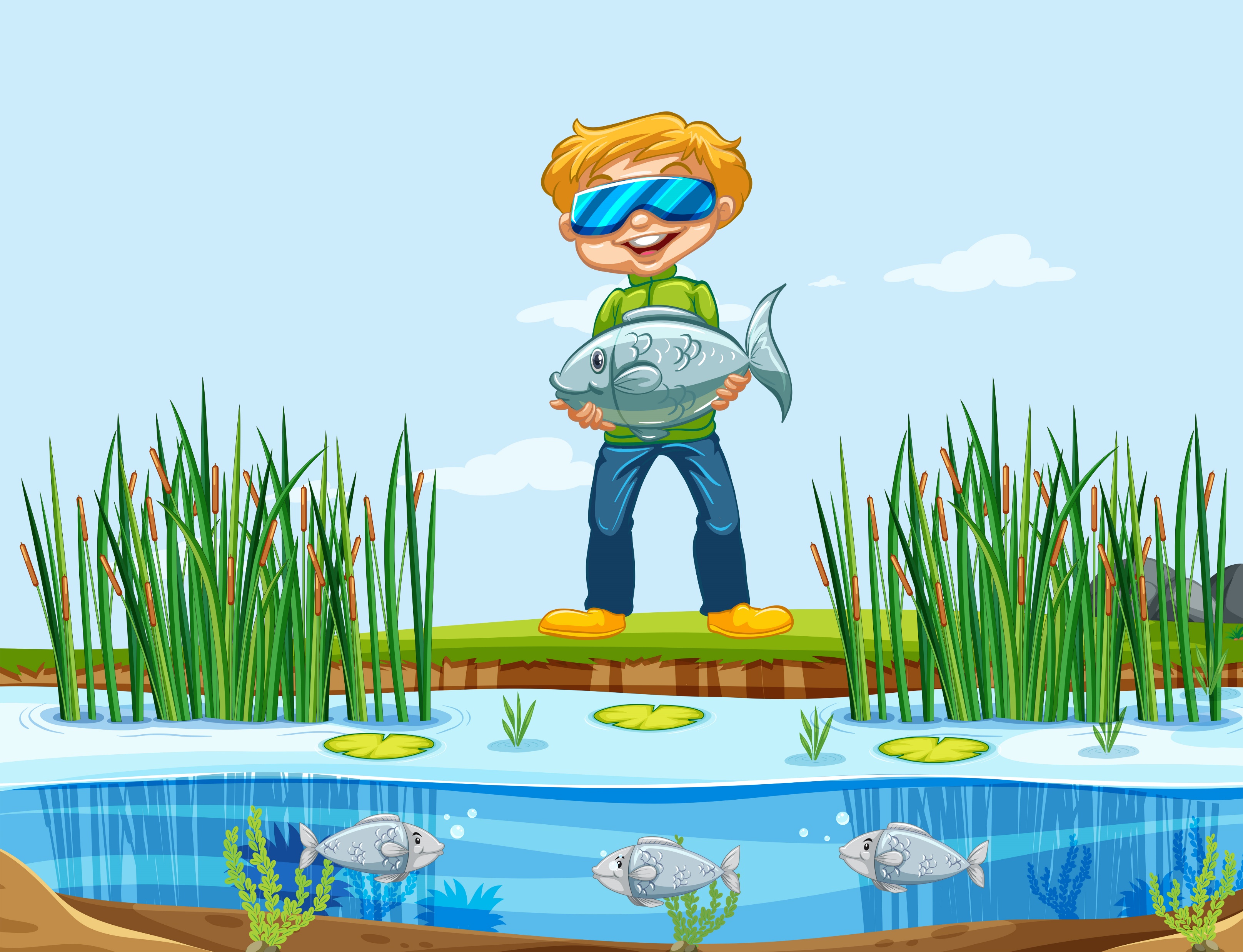 02
PART TWO
学生心理问题
睡眠障碍
焦虑障碍
抑郁情绪
注意缺陷多动障碍
心理问题行为表现
学习困难
社交障碍
攻击行为
退缩行为
03
PART FOUR
学校措施
课程设置与教学实施
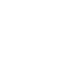 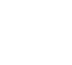 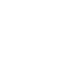 开设心理健康教育课程
融入学科教学
开展心理健康主题活动
04
PART T4REE
家庭作用
溺水者的七大无声迹象
家庭关系
家庭氛围
1
3
良好的家庭关系，如夫妻和睦、亲子关系融洽等，有利于孩子形成健全的人格和良好社会适应能力
一个积极、支持、和谐的家庭氛围有助于孩子形成健康的心理状态，增强自信心和安全感。
家庭教育方式
2
父母的教育方式和态度对孩子的心理发展产生深远影响，如过度保护、溺爱或严厉惩罚都可能对孩子的心理健康造成不良影响
家长在孩子心理健康教育中职责
倾听与理解
引导与示范
家长要善于倾听孩子的想法和感受，理解孩子的需求和困惑，给予积极的回应和支持。
家长要引导孩子积极面对困难和挑战，教会孩子适应压力、调节情绪的方法；同时，家长要以身作则，树立良好的行为榜样
如溺水如何自我救助
会游泳者，溺水后如何自救
保持泠静
肌肉抽筋导致的溺水
同样要保持冷静，不要惊慌失措。
要心平气静，及时呼人援救。
水下肌肉抽筋，可能是下水前没有做好热身活动、水中活动时间过久引起。
大小腿抽筋时，手握住抽筋的腿的脚趾，用力地向上拉，反复几次直至恢复；
手指抽筋时，迅速握紧拳头，用力伸直，反复几次直至恢复。
谢谢